Ina Sofie Lønøy
from Norway
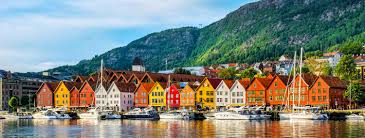 About me
I live in Sotra and is west for Bergen. Sotra is an island outside Bergen and it’s around 30 thousand people living here.
I have a mom and a dad. I have two brothers. One little brother and he is 11 years old and my big brother is one year older than me, 16 years old.
My house is a white house and we have two terraces. It’s middle size and my room is in the first floor. I have a beach right to my house and it’s so fun to swim when it’s hot outside.
I like to hang out with friend in the city Bergen, and watch netflix and chill.
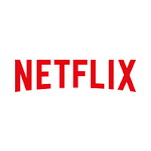 Favorite stuff
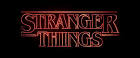 I like some different music, like pop music, rap and calm songs. I love to calm songs before I go to bed.
I don’t watch movies often, just scary movies with friends occasionally. But my favorite serie is Stranger Things.
My favorite food is TACO, i love to eat that in the weekend.
I don’t like any subject, but if I have to choose, it will be gym.
I support Manchester United in soccer.
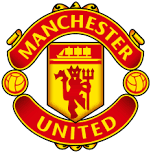 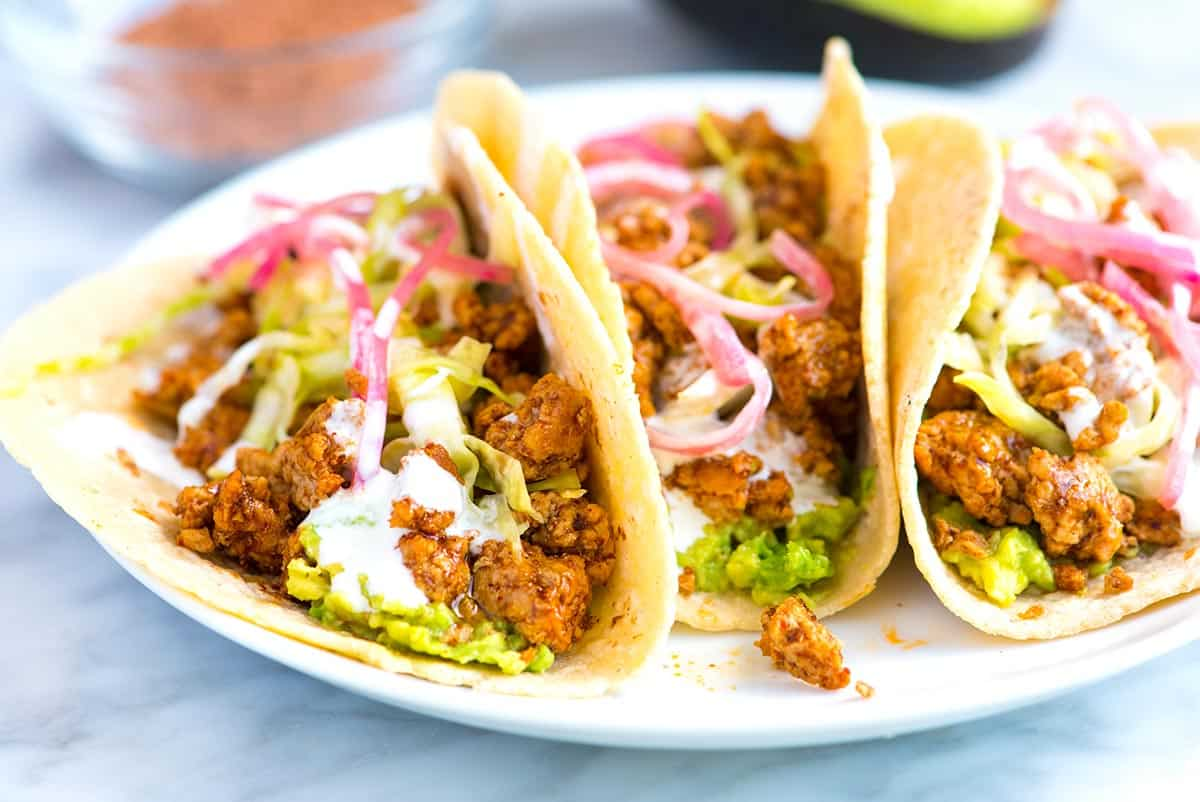 More facts
I have been to Denmark, Sweden and Turkey. I been to Denmark and Sweden more than just one.
I want to be a police detective or to work with animals, like horses. I want to have a stable and a riding class to learn. 
I like that it just takes around 30 minutes to Bergen from Sotra and that it is a shopping center here.
I like that in Norway we always have what we need, we have mountains and rain. Some days in the summer it’s to hot, but not usually.
I want to know about the same thing really. About yourself and what you like to do.
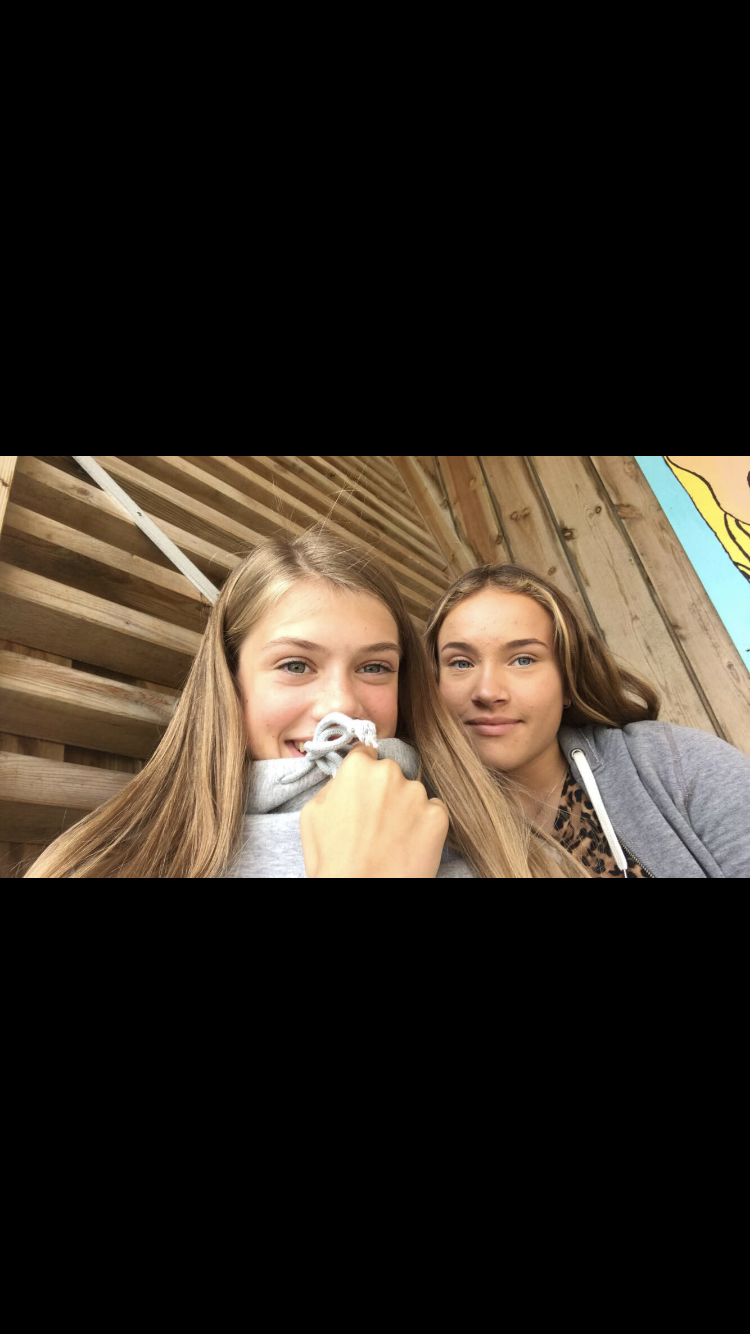 The girl to the left is me and the girl to the right is my bestfriend.